Escuela Normal de Educación Preescolar del Estado de Coahuila2020 – 2021
Docente: Dolores Patricia Segovia Gómez. 
Asignatura: Trabajo docente y proyectos de mejora escolar.
Diario 
Competencias: 
• Detecta los procesos de aprendizaje de sus alumnos para favorecer su desarrollo cognitivo y socioemocional.
• Aplica el plan y programa de estudio para alcanzar los propósitos educativos y contribuir al pleno desenvolvimiento de las capacidades de sus alumnos.
• Diseña planeaciones aplicando sus conocimientos curriculares, psicopedagógicos, disciplinares, didácticos y tecnológicos para propiciar espacios de aprendizaje incluyentes que respondan a las necesidades de todos los alumnos en el marco del plan y programas de estudio.
• Emplea la evaluación para intervenir en los diferentes ámbitos y momentos de la tarea educativa para mejorar los aprendizajes de sus alumnos.
• Integra recursos de la investigación educativa para enriquecer su práctica profesional, expresando su interés por el conocimiento, la ciencia y la mejora de la educación.
• Actúa de manera ética ante la diversidad de situaciones que se presentan en la práctica profesional.

Alumna: Adanary Avigail Rodríguez Moreno #17. 

3° “A”
Saltillo Coahuila, a Mayo del 2021
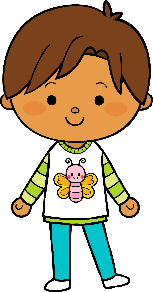 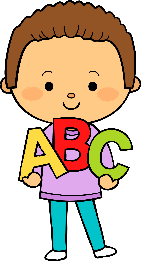 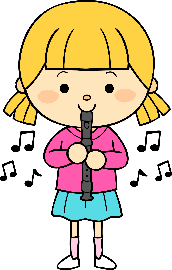 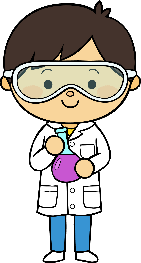 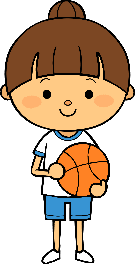 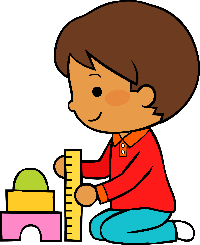 Mayo
17
2021
M
M
J
V
L
Situación de Aprendizaje: Aprende en casa
Autoevaluación
Manifestaciones de los alumnos
Aspectos de la planeación didáctica
Campos de formación y/o áreas de desarrollo personal y social a favorecer
Pensamiento 
matemático
Lenguaje y
comunicación
Exploración del mundo natural y social
Educación 
Física
Educación Socioemocional
Artes
La jornada de trabajo fue:
Exitosa
Buena
Regular
Mala
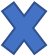 Observaciones
En cuanto a la organización pasó un pequeño malentendido, las actividades se enviaron en tiempo y forma, pero para motivar a los alumnos mandé reconocimientos a los que cumplieron con todo, siendo autorizado por la educadora titular y siguiendo sus consejos en todo momento. (siguiente diapositiva)
Logro de los aprendizajes esperados 
      Materiales educativos adecuados
       Nivel de complejidad adecuado 
       Organización adecuada
       Tiempo planeado correctamente
       Actividades planeadas conforme a lo planeado
Interés en las actividades
Participación de la manera esperada
Adaptación a la organización establecida
Seguridad y cooperación al realizar las actividades
Todos   Algunos  Pocos   Ninguno
Rescato los conocimientos previos
Identifico y actúa conforme a las necesidades e intereses de los alumnos  
Fomento la participación de todos los alumnos 
Otorgo consignas claras
Intervengo adecuadamente
Fomento la autonomía de los alumnos
Si            No
Logros
Dificultades
Respecto a la actividad no hubo tal cual dificultad, pero si un mal entendido en cuanto a comunicación con una madre de familia, sin embargo actué con valores y aclaramos todo, siendo apoyada siempre por la educadora titular. 
Otra dificultad es que sí hay asistencia pero no todos envían la acividad.
En los vídeos se mostró participación y entusiasmo por parte de los alumnos, algunos se explayaron más y dieron buenas explicaciones.
Además hubo acercamiento con padres de familia.
Observaciones
En cuanto a la organización pasó un pequeño malentendido, las actividades se enviaron en tiempo y forma, pero para motivar a los alumnos mandé reconocimientos a los que cumplieron con todo, siendo autorizado por la educadora titular y siguiendo sus consejos en todo momento. 
Sin embargo a una madre de familia no le pareció correcto, y lo hizo notar, pero siempre actué con respeto, y la señora se mostró flexible.

Hubo la comunicación y las cosas se arreglaron en el momento, quedando claro que la estrategia implementada fue sólo para motivar. 
Tal como señala Bolívar (2006), que cuando
las escuelas trabajan conjuntamente con las familias, los hijos incrementan el rendimiento académico
y, además, el centro mejora su calidad educativa.

Por tano la participación y comunicación de los padres y/o tutores en la escuela es importante para la enseñanza – aprendizaje del alumno.


Referencia bibliográfica:
Bolívar, A. (2006): Familia y escuela : dos mundos llamados a trabajar en común, Revista de Educación, 339, 119-146.
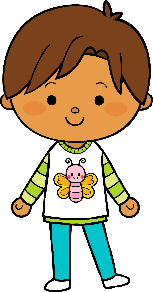 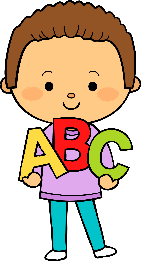 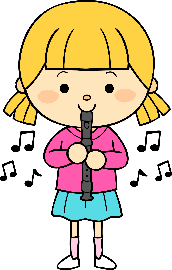 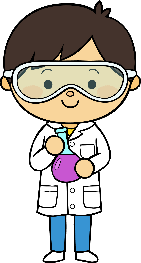 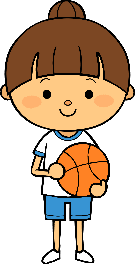 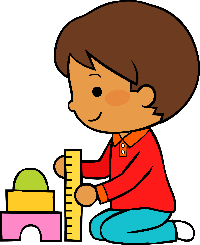 Mayo
18
2021
M
M
J
V
L
Situación de Aprendizaje: Aprende en casa
Autoevaluación
Manifestaciones de los alumnos
Aspectos de la planeación didáctica
Campos de formación y/o áreas de desarrollo personal y social a favorecer
Pensamiento 
matemático
Lenguaje y
comunicación
Exploración del mundo natural y social
Educación 
Física
Educación Socioemocional
Artes
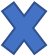 La jornada de trabajo fue:
Exitosa
Buena
Regular
Mala
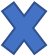 Observaciones
Logro de los aprendizajes esperados 
      Materiales educativos adecuados
       Nivel de complejidad adecuado 
       Organización adecuada
       Tiempo planeado correctamente
       Actividades planeadas conforme a lo planeado
En cuanto al material educativo empleado para la actividad del campo de pensamiento matemático, no fue del tamaño adecuado, a pesar de que a la imagen se le pude hacer zoom no tomamos en cuenta la dificultad para algunos de los padres de familia. (Siguiente diapositiva).
Interés en las actividades
Participación de la manera esperada
Adaptación a la organización establecida
Seguridad y cooperación al realizar las actividades
Todos   Algunos  Pocos   Ninguno
Rescato los conocimientos previos
Identifico y actúa conforme a las necesidades e intereses de los alumnos  
Fomento la participación de todos los alumnos 
Otorgo consignas claras
Intervengo adecuadamente
Fomento la autonomía de los alumnos
Si            No
Logros
Dificultades
.
En una actividad planeada el material (imagen), no se apreciaba muy bien por lo que algunas respuestas de los alumnos no fueron las correctas (la actividad era sobre colecciones).
Más involucramiento de padres de familia con las actividades de los educando, más confianza en el grupo, más conexión con los alumnos.
Observaciones
En cuanto al material educativo empleado para la actividad del campo de pensamiento matemático, no fue del tamaño adecuado, a pesar de que a la imagen se le pude hacer zoom no tomamos en cuenta la dificultad para algunos de los padres de familia, por lo que algunos de ellos se comunicaron conmigo para resolver algunas dudas.


Tal y como menciona Orozco et al.(2013), los materiales didácticos son herramientas usadas por los docentes en las aulas de clase, en favor de aprendizajes significativos, y aunque la actividad traía consigo el aprendizaje significativo, el material lo delimitó un poco.
El material didáctico es aquel que reúne medios y recursos que facilitan la enseñanza y el aprendizaje, y como lo mencioné anteriormente, el tamaño no fue el adecuado por lo que complicó un poco la comprensión. 





Referencia bibliográfica:
Manrique Orozco, Anyela Milena, & Gallego Henao, Adriana María (2013). EL MATERIAL DIDÁCTICO PARA LA CONSTRUCCIÓN DEAPRENDIZAJES SIGNIFICATIVOS. Revista Colombiana de Ciencias Sociales, 4(1),101-108.[fecha de Consulta 18 de Mayo de 2021]. ISSN: . Disponible en:   https://www.redalyc.org/articulo.oa?id=497856284008
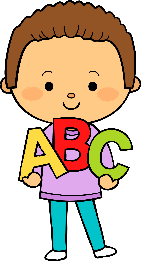 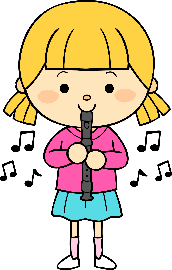 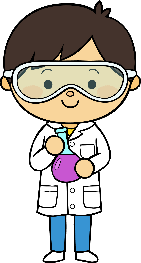 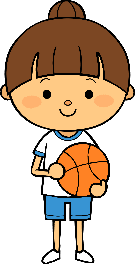 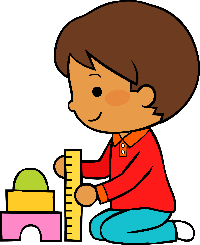 2021
Mayo
19
M
J
M
V
L
Situación de Aprendizaje: Aprende en casa
Autoevaluación
Manifestaciones de los alumnos
Aspectos de la planeación didáctica
Campos de formación y/o áreas de desarrollo personal y social a favorecer
Pensamiento 
matemático
Lenguaje y
comunicación
Exploración del mundo natural y social
Educación 
Física
Educación Socioemocional
Artes
La jornada de trabajo fue:
Exitosa
Buena
Regular
Mala
Observaciones
Logro de los aprendizajes esperados 
      Materiales educativos adecuados
       Nivel de complejidad adecuado 
       Organización adecuada
       Tiempo planeado correctamente
       Actividades planeadas conforme a lo planeado
Al realizar esta actividad, pude notar la participación y entusiasmo de los alumnos, incluso hubo niños que reenviaron su vídeo diciendo el poema y haciendo ademanes, el material que se envió fue bueno, de apoyo y con una complejidad adecuada.  (siguiente diapositiva).
Interés en las actividades
Participación de la manera esperada
Adaptación a la organización establecida
Seguridad y cooperación al realizar las actividades
Todos   Algunos  Pocos   Ninguno
Rescato los conocimientos previos
Identifico y actúa conforme a las necesidades e intereses de los alumnos  
Fomento la participación de todos los alumnos 
Otorgo consignas claras
Intervengo adecuadamente
Fomento la autonomía de los alumnos
Si            No
Logros
Dificultades
No se presentaron este día, la actividad estuvo muy entendible, sólo podría ser que no todos envían las evidencias, pero los que la realizan lo hacen muy bien, además algunos padres envían todo hasta un día después, y eso a veces si causa confusión.
Participación de alumnos, rescatar saberes previos a través de la estrategia del pase de asistencia, entusiasmo por hacerlo mejor, conversación por medio de audio con alumnos.
Observaciones
Al realizar esta actividad, pude notar la participación, entusiasmo y motivación de los alumnos, incluso hubo niños que reenviaron su vídeo diciendo el poema y haciendo ademanes, el material que se envió fue bueno, de apoyo y con una complejidad adecuada.  El hecho de los alumnos vean y reconozcan que lo pueden hacer mejor es un gran avance, como lo mencioné anteriormente, algunos alumnos hicieron del vídeo de nuevo porque al escuchar los comentarios les pareció que lo podían hacer mejor.

Como menciona Anaya D. y Anaya H. (2010), la motivación académica implica un deseo de desempeñarse bien en el aula y con esto, se ve reflejado en conductas voluntarias que eventualmente llevan a un desempeño contrastable, tal y como el enviar su vídeo dos veces.

Además hubo buenos comentarios por parte de los padres de familia y de la educadora titular. 




Referencia bibliográfica:
Anaya-Durand, Alejandro, & Anaya-Huertas, Celina (2010). ¿Motivar para aprobar o para aprender? Estrategias de motivación del aprendizaje para los estudiantes. Tecnología, Ciencia, Educación, 25(1),5-14.[fecha de Consulta 20 de Mayo de 2021]. ISSN: 0186-6036. Disponible en:   https://www.redalyc.org/articulo.oa?id=48215094002
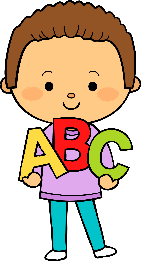 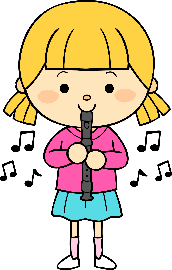 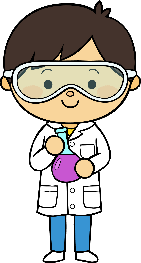 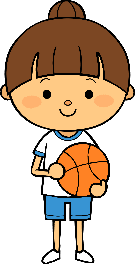 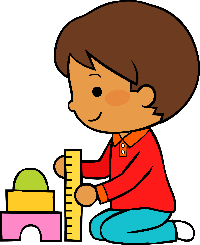 2021
Mayo
20
M
M
J
V
L
Situación de Aprendizaje: Aprende en casa
Autoevaluación
Manifestaciones de los alumnos
Aspectos de la planeación didáctica
Campos de formación y/o áreas de desarrollo personal y social a favorecer
Pensamiento 
matemático
Lenguaje y
comunicación
Exploración del mundo natural y social
Educación 
Física
Educación Socioemocional
Artes
La jornada de trabajo fue:
Exitosa
Buena
Regular
Mala
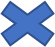 Observaciones
Logro de los aprendizajes esperados 
      Materiales educativos adecuados
       Nivel de complejidad adecuado 
       Organización adecuada
       Tiempo planeado correctamente
       Actividades planeadas conforme a lo planeado
Este día la actividad planeada fue muy buena, el material que se brindó fue de comprensión, al igual que la organización, la actividad de deletreo la ejecutaron muy bien, se identificó que el aprendizaje al identificar su nombre se llevó a cabo.  (siguiente diapositiva).
Interés en las actividades
Participación de la manera esperada
Adaptación a la organización establecida
Seguridad y cooperación al realizar las actividades
Todos   Algunos  Pocos   Ninguno
Rescato los conocimientos previos
Identifico y actúa conforme a las necesidades e intereses de los alumnos  
Fomento la participación de todos los alumnos 
Otorgo consignas claras
Intervengo adecuadamente
Fomento la autonomía de los alumnos
Si            No
Logros
Dificultades
Participación de alumnos, conversación por medio de audio con alumnos,
No se presentaron este día.
Observaciones
Este día la actividad planeada fue muy buena, el material que se brindó fue de comprensión, al igual que la organización, la actividad de deletreo la ejecutaron muy bien, se identificó que el aprendizaje sobre su nombre se llevó a cabo, gracias al audio y a la foto de evidencia.

Según Zapata Ospina et al.(2013), los aprendizajes son elementos clave para la vida y desarrollo de los sujetos, y en vista de esto, puedo decir que la actividad que realizaron será de gran enseñanza y sobre todo de provecho para identificar su nombre y reconocer que tiene propósito cuando se usa. 

Referencia bibliográfica:
Zapata Ospina, Beatriz Elena, & Restrepo Mesa, José Hernán (2013). Aprendizajes relevantes para los niños y las niñas en la primera infancia. Revista Latinoamericana de Ciencias Sociales, Niñez y Juventud, 11(1),217-227.[fecha de Consulta 20 de Mayo de 2021]. ISSN: 1692-715X. Disponible en:   https://www.redalyc.org/articulo.oa?id=77325885003
Viernes 21 de Mayo, Consejo Técnico Escolar